21. Парабола
[Speaker Notes: В режиме слайдов ответы появляются после кликанья мышкой]
Упражнение 1
На клетчатой бумаге постройте несколько точек, равноудаленных от данной точки F и данной прямой d. Соедините их плавной кривой.
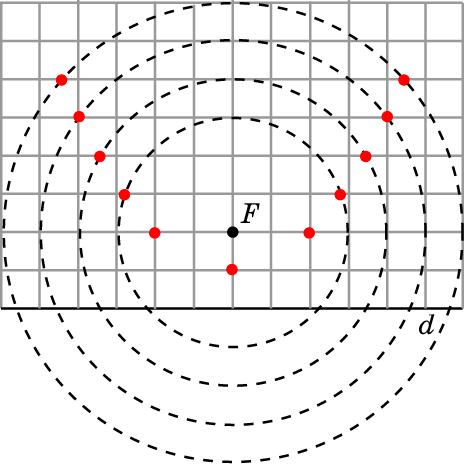 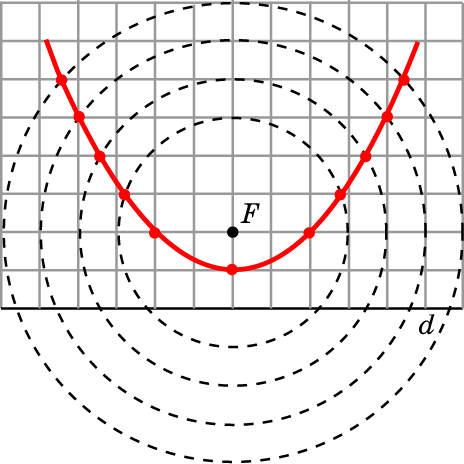 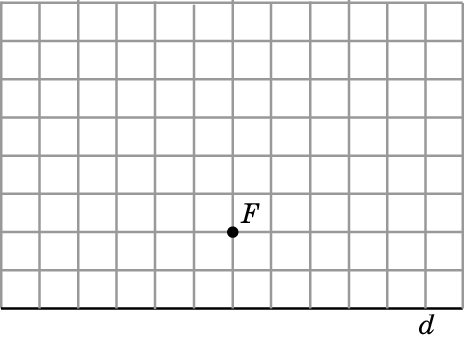 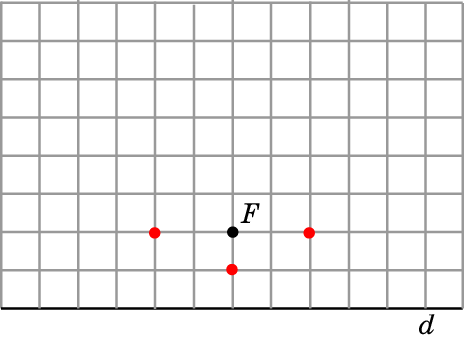 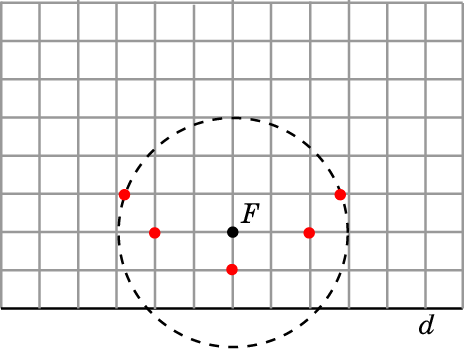 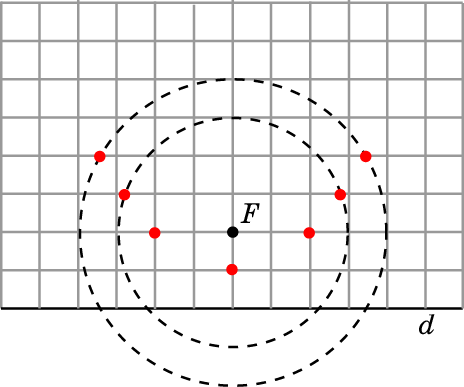 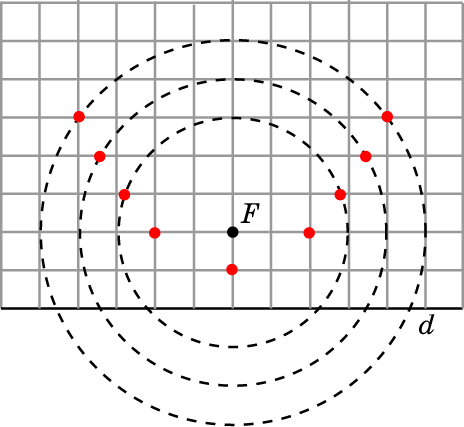 [Speaker Notes: В режиме слайдов ответы появляются после кликанья мышкой]
Упражнение 2
На клетчатой бумаге постройте несколько точек, равноудаленных от данной точки F и данной прямой d. Соедините их плавной кривой.
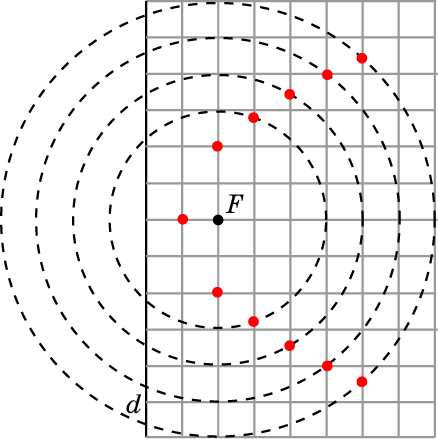 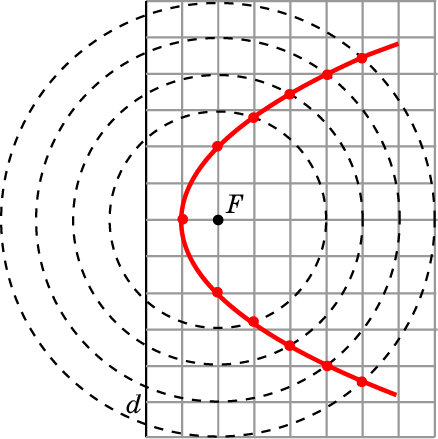 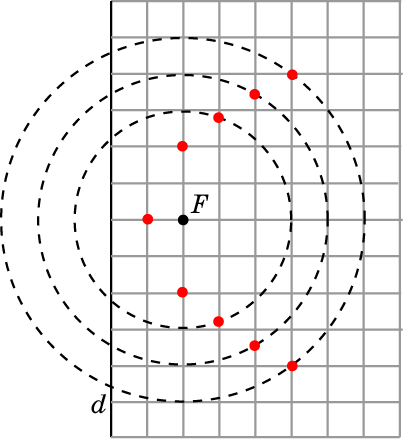 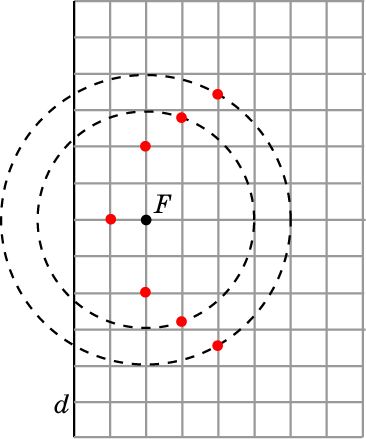 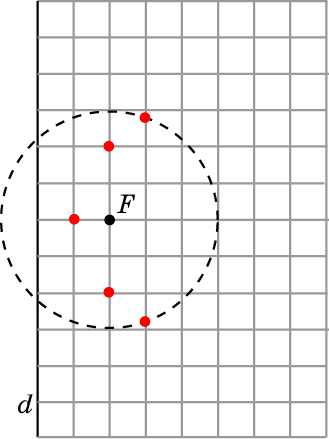 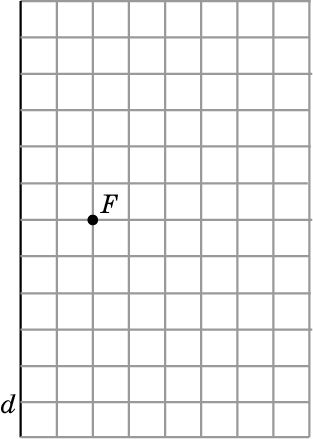 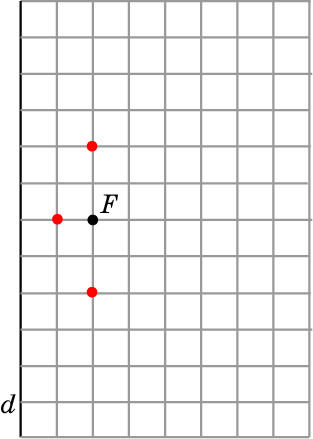 [Speaker Notes: В режиме слайдов ответы появляются после кликанья мышкой]
Определение параболы
Пусть на плоскости задана прямая d и точка F, не принадлежащая этой прямой. Геометрическое место точек, равноудаленных от прямой d и точки F, называется параболой. Прямая d называется директрисой, а точка F - фокусом параболы.
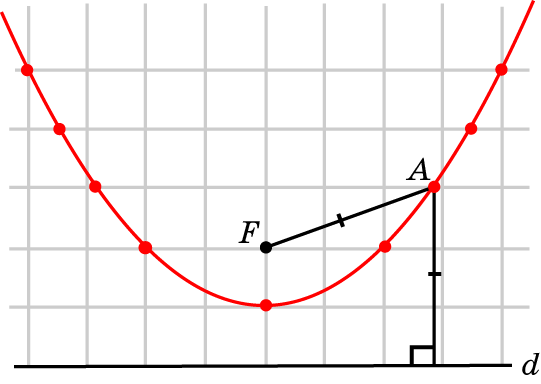 [Speaker Notes: В режиме слайдов ответы появляются после кликанья мышкой]
Рисуем параболу
Параболу можно нарисовать с помощью линейки, угольника, кнопок, нитки и карандаша.
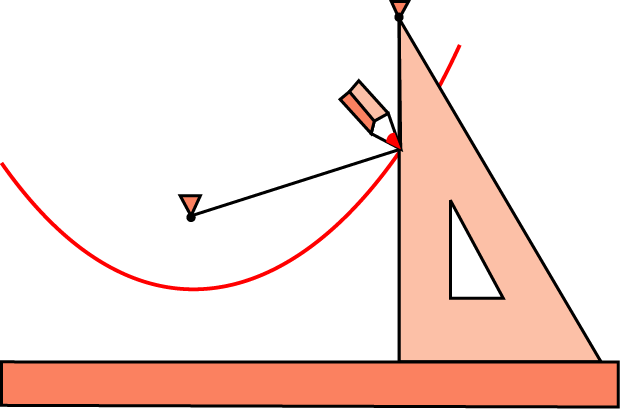 [Speaker Notes: В режиме слайдов ответы появляются после кликанья мышкой]
Для получения параболы в программе GeoGebra нужно сначала провести прямую (директрису) и отметить точку, не принадлежащую этой прямой (фокус). После этого выбрать инструмент «Парабола», кликнуть левой кнопкой «мыши» по отмеченной точке и проведённой прямой. В результате на экране появится парабола. Цвет и размеры точек и линий можно менять.
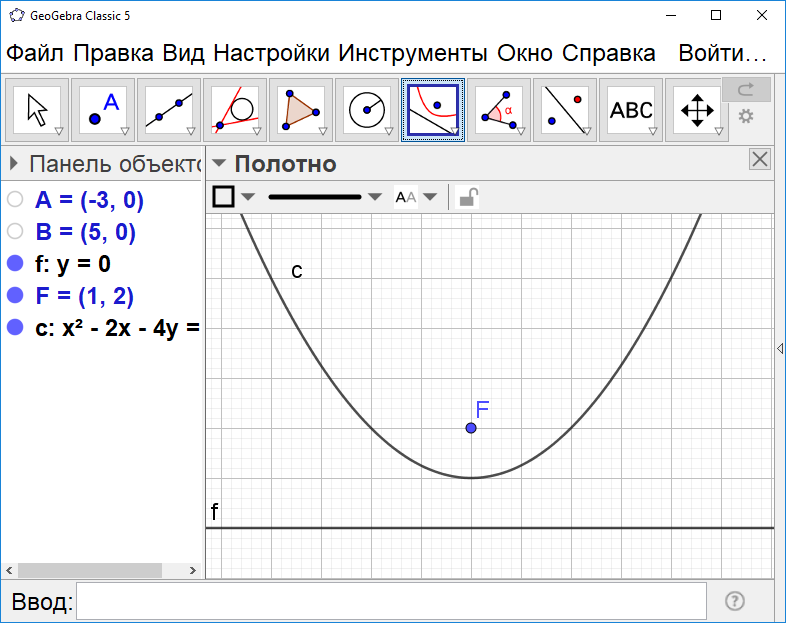 [Speaker Notes: В режиме слайдов ответы появляются после кликанья мышкой]
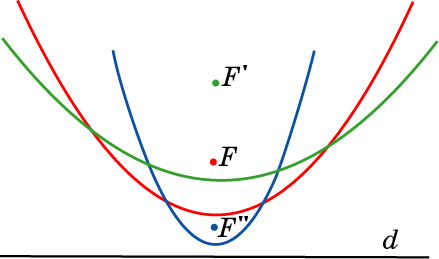 Ответ: а) Ветви параболы разжимаются; б) ветви параболы сжимаются.
Упражнение 3
Что будет происходить с параболой, если фокус: а) удаляется от директрисы; б) приближается к директрисе?
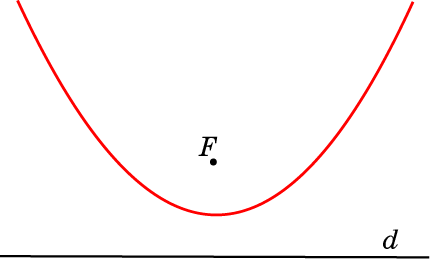 [Speaker Notes: В режиме слайдов ответы появляются после кликанья мышкой]
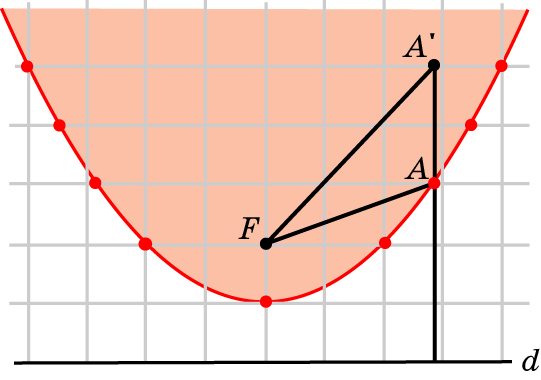 Ответ: Точки  A’, расположенные выше параболы.
A’F < A’A + AF = A’D.
Упражнение 4
Изобразите ГМТ A’, для которых расстояние до фокуса меньше расстояния до директрисы.
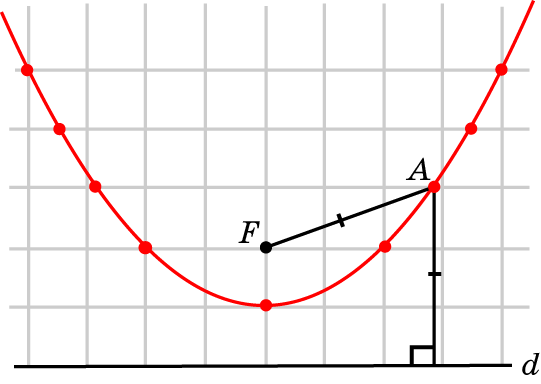 [Speaker Notes: В режиме слайдов ответы появляются после кликанья мышкой]
Упражнение 5
Изобразите ГМТ A”, для которых расстояние до фокуса больше расстояния до директрисы.
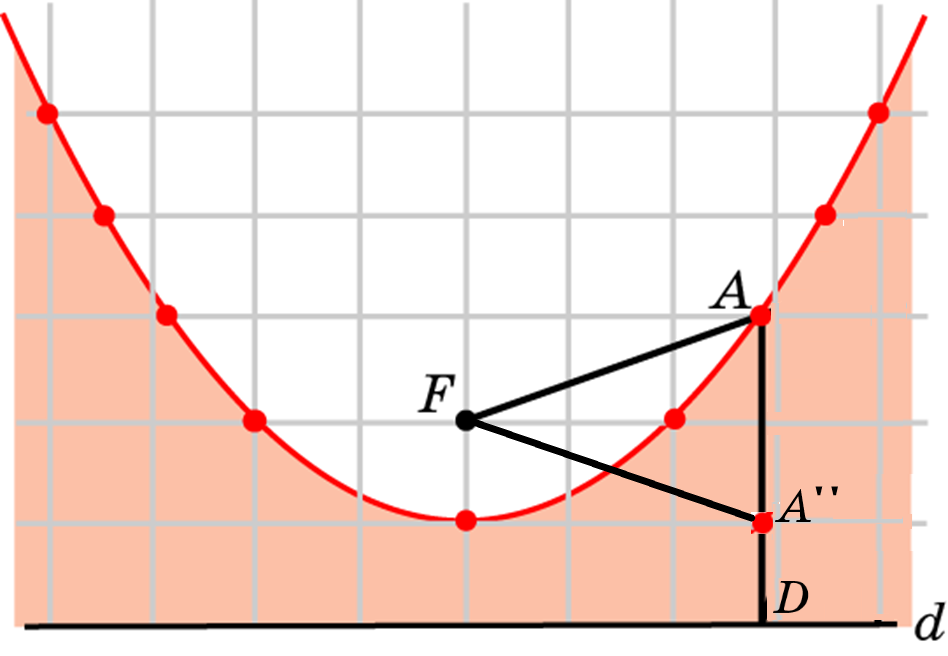 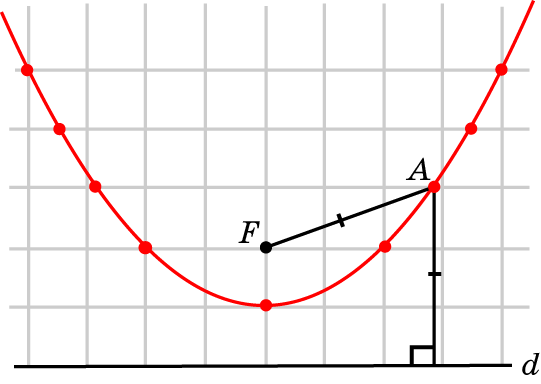 Ответ: Точки  A”, расположенные ниже параболы.
F A” >FA – AA” = AD – AA’’ = A”D.
[Speaker Notes: В режиме слайдов ответы появляются после кликанья мышкой]
Упражнение 6
Даны директриса d и две точки A1, A2 параболы, лежащие по одну сторону от директрисы. Постройте её фокус. В каком случае задача имеет решение?
Решение. Опустим из точек A1, A2 перпендикуляры A1D1, A2D2 на директрису. С центрами A1, A2 и радиусами A1D1, A2D2 соответственно проведём окружности. Если расстояние между центрами этих окружностей меньше суммы их радиусов и больше их разностей, то имеются две точки F1 и F2 пересечения этих окружностей. Они и будут искомыми фокусами. В этом случае имеется два решения.
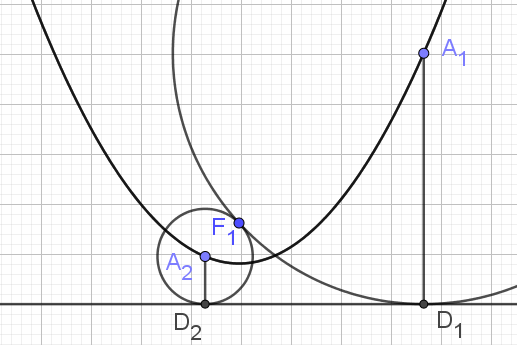 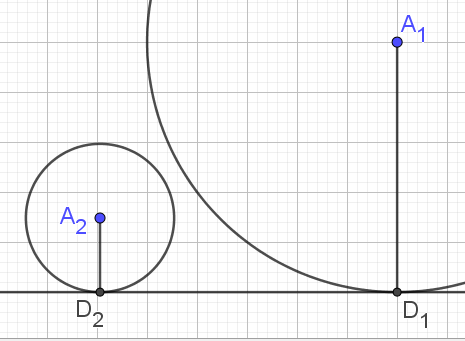 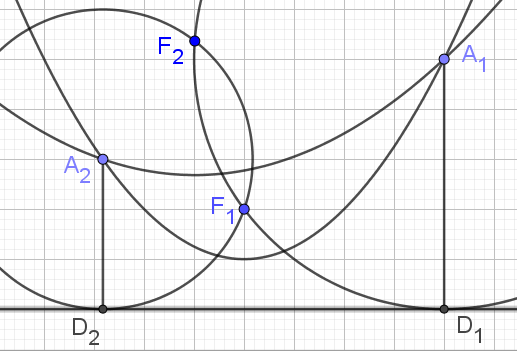 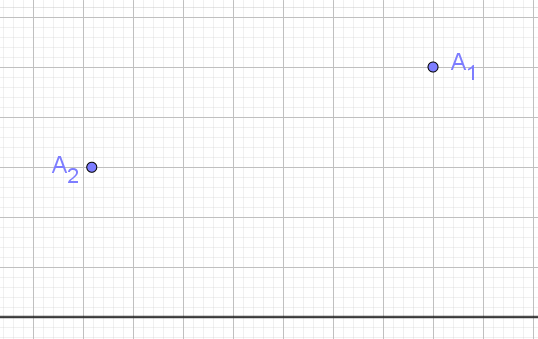 Если расстояние между центрами этих окружностей равно сумме или разности их радиусов, то окружности касаются в точке F, которая будет искомым фокусом. В этом случае имеется одно решение.
Если расстояние между центрами этих окружностей больше или меньше разности их радиусов, то окружности не имеют общих точек. В этом случае решения нет.
[Speaker Notes: В режиме слайдов ответы появляются после кликанья мышкой]
Упражнение 7
Даны фокус F и две точки A1, A2 параболы. Постройте её директрису.
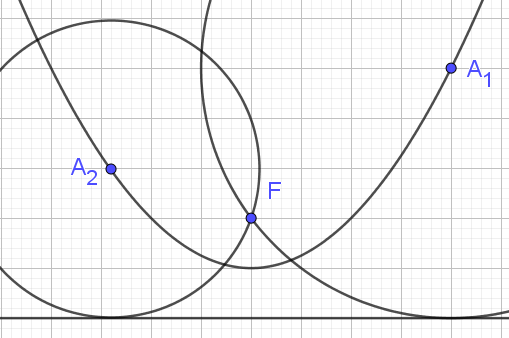 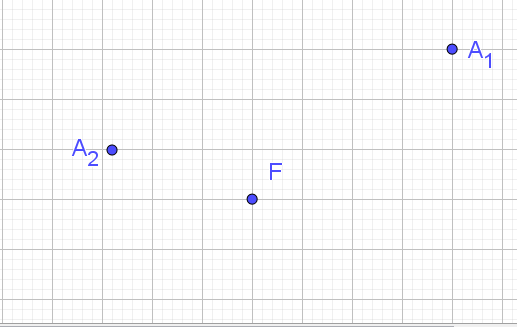 Решение. С центрами A1, A2 и радиусами A1F, A2F соответственно проведём окружности. Общая касательная к этим окружностям будет искомой директрисой.
[Speaker Notes: В режиме слайдов ответы появляются после кликанья мышкой]
Касательная к параболе
Прямая, имеющая с параболой только одну общую точку и не перпендикулярная ее директрисе, называется касательной к параболе. Общая точка называется точкой касания.
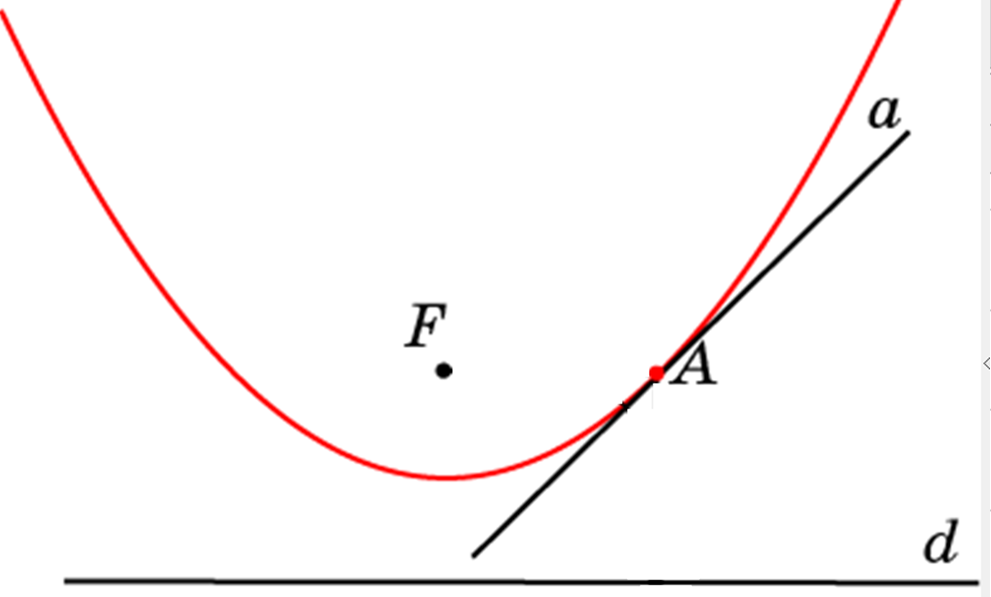 12
[Speaker Notes: В режиме слайдов ответы появляются после кликанья мышкой]
Получение касательной к параболе с использованием программы GeoGebra
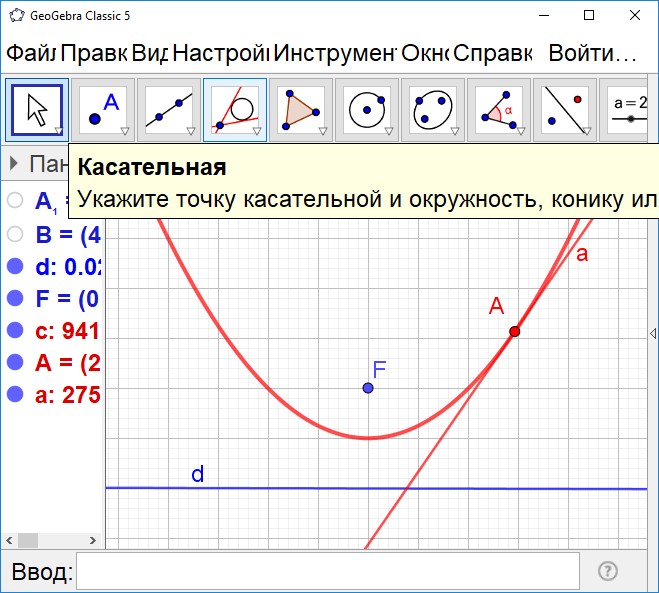 13
[Speaker Notes: В режиме слайдов ответы появляются после кликанья мышкой]
Теорема. Касательной к параболе, проходящей через точку A, является прямая, содержащая биссектрису угла FAD.
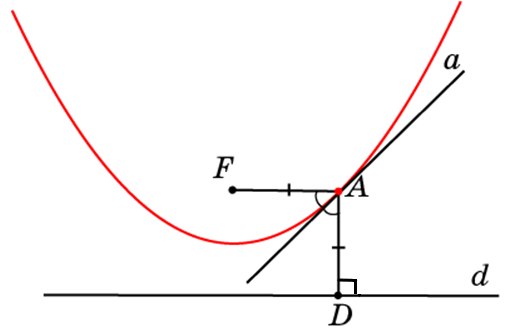 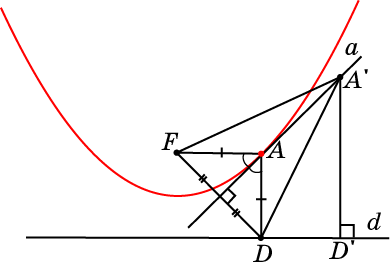 Доказательство. Докажем, что никакая другая точка A’ прямой a не принадлежит параболе. Из точки A’ опустим перпендикуляр A’D’ на директрису d. Прямая a является серединным перпендикуляром к отрезку FD. Следовательно, A’F = A’D. Тогда A’F = A’D > A’D’. Значит, точка A’ не принадлежит параболе.
14
[Speaker Notes: В режиме слайдов ответы появляются после кликанья мышкой]
Фокальное свойство параболы
Если источник света поместить в фокус параболы, то лучи, отразившись от параболы, пойдут в одном направлении, перпендикулярном директрисе.
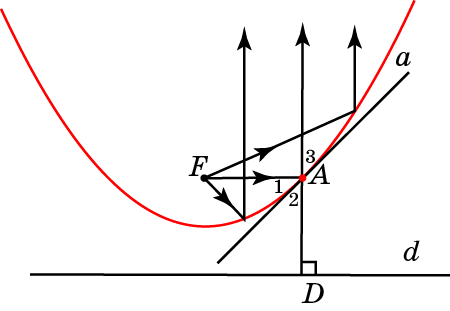 Фокальное свойство параболы используется при изготовлении отражающих поверхностей прожекторов, автомобильных фар, карманных фонариков, телескопов, параболических антенн и т. д.
15
[Speaker Notes: В режиме слайдов ответы появляются после кликанья мышкой]
Построение касательной
По данному рисунку укажите способ построения касательной к параболе, заданной фокусом F и директрисой d, проходящей через точку C, с помощью циркуля и линейки.
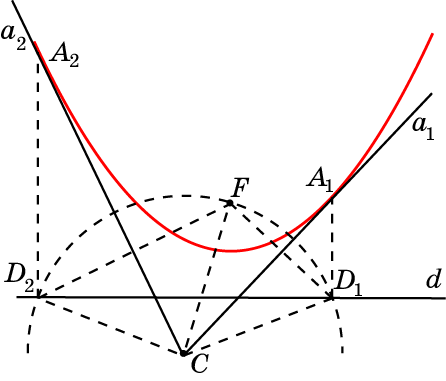 [Speaker Notes: В режиме слайдов ответы появляются после кликанья мышкой]
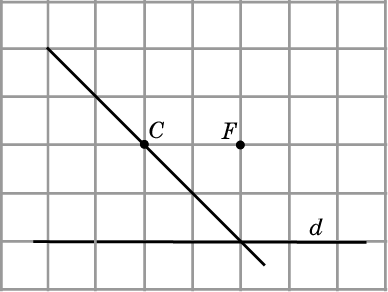 Ответ:
Упражнение 8
Через точку C проведите касательную к параболе, с заданным фокусом F и директрисой d.
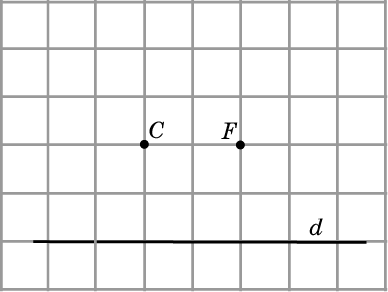 [Speaker Notes: В режиме слайдов ответы появляются после кликанья мышкой]
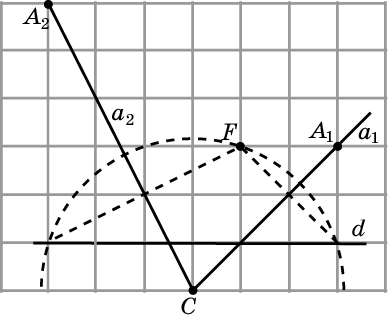 Ответ:
Упражнение 9
Через точку C проведите касательные к параболе, с заданным фокусом F и директрисой d. Отметьте точки касания.
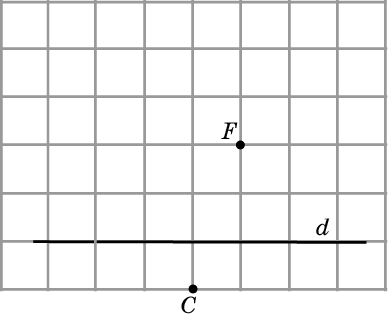 [Speaker Notes: В режиме слайдов ответы появляются после кликанья мышкой]
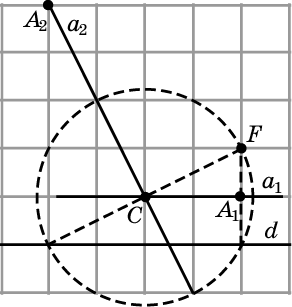 Ответ:
Упражнение 10
Через точку C проведите касательные к параболе, с заданным фокусом F и директрисой d. Отметьте точки касания.
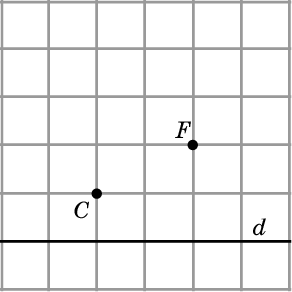 [Speaker Notes: В режиме слайдов ответы появляются после кликанья мышкой]
Упражнение 11
Сколько касательных можно провести к параболе из точки: а) принадлежащей параболе; б) лежащей ниже параболы; в) лежащей выше параболы?
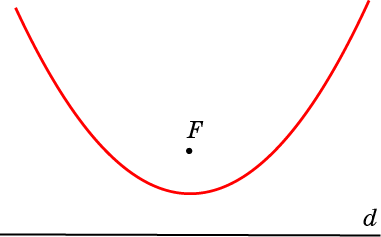 Ответ: а) Одну;
б) две;
в) ни одной.
[Speaker Notes: В режиме слайдов ответы появляются после кликанья мышкой]
Упражнение 12
Даны фокус F и две касательные a1, a2 параболы. Постройте её директрису.
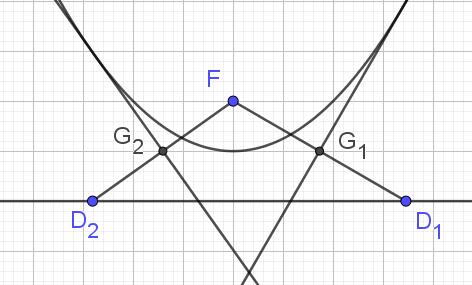 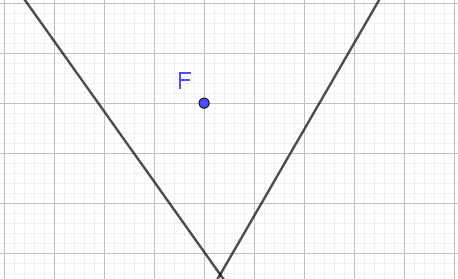 Решение. Из точки F опустим перпендикуляры FG1, FG2 на касательные соответственно a1, a2. На их продолжениях отложим отрезки соответственно G1D1, G2D2, равные отрезкам соответственно FG1, FG2. Данные касательные a1, a2 будут серединными перпендикулярами к отрезкам соответственно FD1, FD2. Следовательно, точки D1, D2 принадлежат искомой директрисе. Значит, этой директрисой будет прямая D1D2.
[Speaker Notes: В режиме слайдов ответы появляются после кликанья мышкой]
Упражнение 13
Даны директриса d и две касательные a1, a2 параболы. Постройте её фокус.
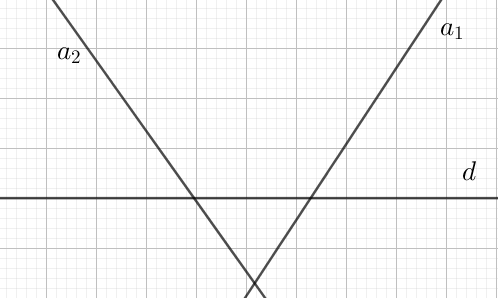 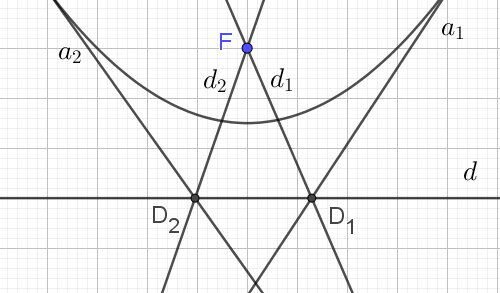 Решение. Обозначим D1, D2 точки пересечения касательных a1, a2 c директрисой. Через эти точки проведём прямые d1, d2, образующие углы с прямыми a1, a2, равные углам между прямыми соответственно a1 и d, a2 и d. Точка F их пересечения будет искомым фокусом параболы.
[Speaker Notes: В режиме слайдов ответы появляются после кликанья мышкой]
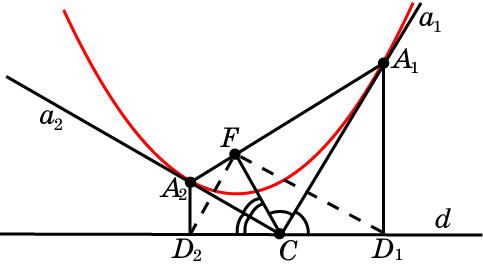 Ответ: Все точки C директрисы.
Упражнение 14
Найдите геометрическое место точек, из которых парабола видна под прямым углом.
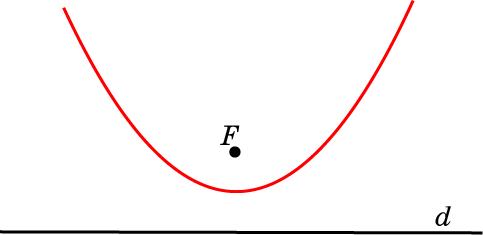 [Speaker Notes: В режиме слайдов ответы появляются после кликанья мышкой]
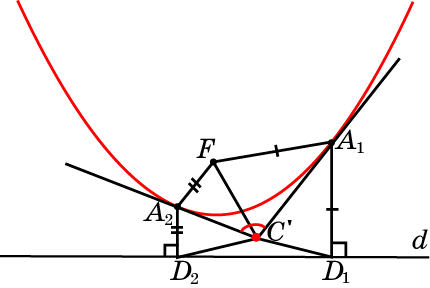 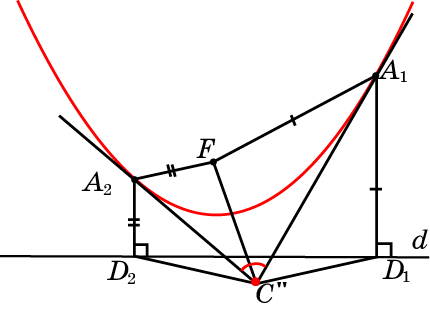 Ответ: а) Все точки C’, лежащие ниже параболы и выше директрисы.
б) Все точки C”, лежащие ниже директрисы.
Упражнение 15
Найдите геометрическое место точек, из которых парабола видна: а) под тупым углом; б) под острым углом.
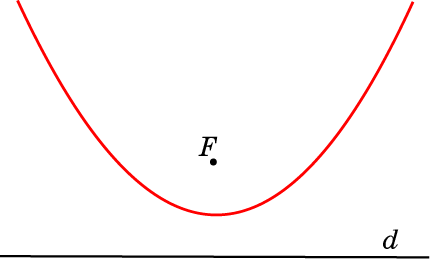 [Speaker Notes: В режиме слайдов ответы появляются после кликанья мышкой]
Лабораторная работа
Возьмем лист бумаги прямоугольной формы и отметим около его большой стороны точку F.
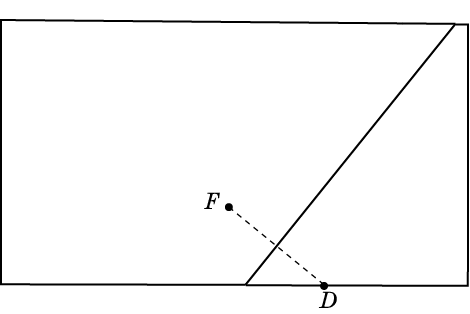 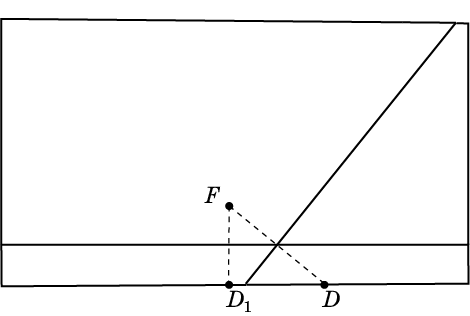 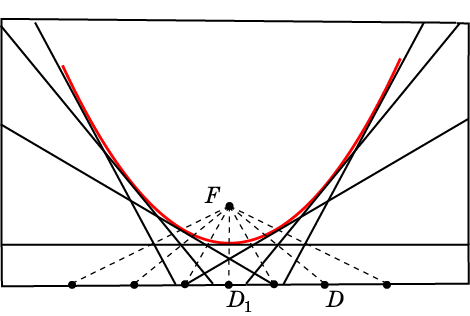 Сложим лист так, чтобы точка F совместилась с какой-нибудь точкой D большой  стороны листа.
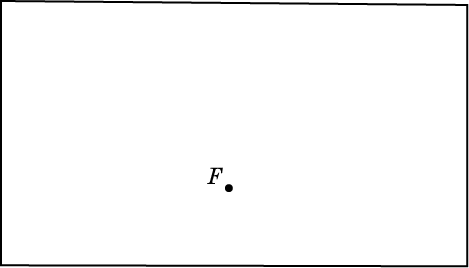 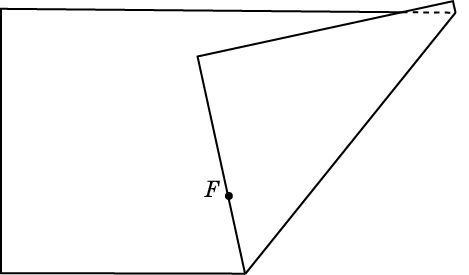 Разогнем лист. Линия сгиба будет серединным перпендикуляром к отрезку FD и, следовательно, касательной к параболе.
Снова согнем и разогнем лист, совместив точку F с другой точкой D1 большой стороны.
Сделаем так несколько раз, пока вся бумага не покроется линиями сгибов. Линии сгибов будут касательными к параболе. Чем больше будет линий сгибов тем больше граница участка внутри этих сгибов будет приближаться к параболе.
[Speaker Notes: В режиме слайдов ответы появляются после кликанья мышкой]
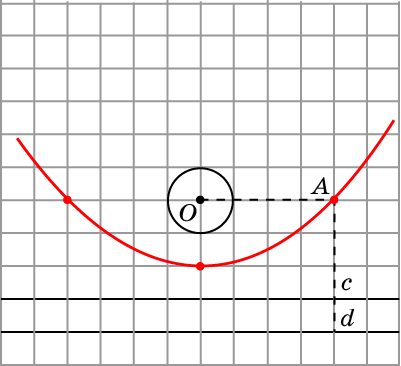 Ответ: Искомым ГМТ является парабола с фокусом O и директрисой d.
Упражнение 16
Найдите геометрическое место точек, равноудаленных от данной прямой c и данной окружности с центром O.
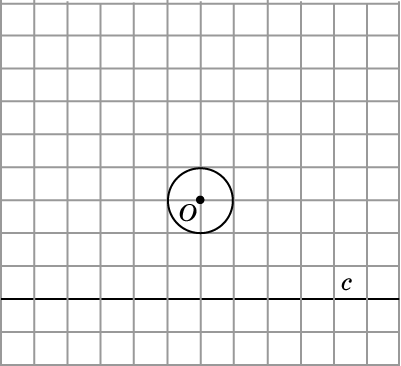 [Speaker Notes: В режиме слайдов ответы появляются после кликанья мышкой]
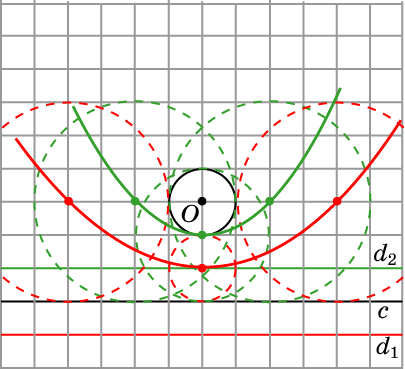 Ответ: Искомое ГМТ состоит из двух парабол с фокусом O и директрисами d1 и d2.
Упражнение 17
Найдите геометрическое место центров окружностей, касающихся данной прямой c и данной окружности с центром O.
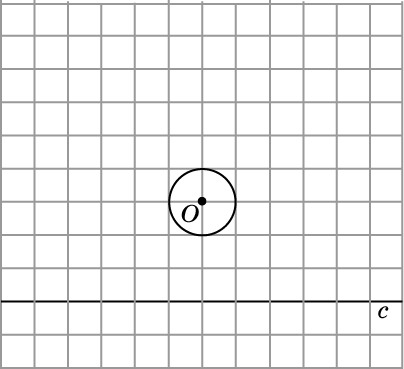 [Speaker Notes: В режиме слайдов ответы появляются после кликанья мышкой]
Упражнение 18
Докажите, что углы AFA1 и AFA2, под которыми из фокуса F видны отрезки касательных, проведённых к параболе из одной точки A, равны.
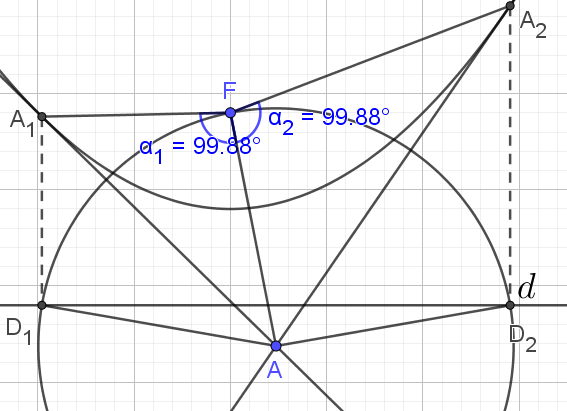 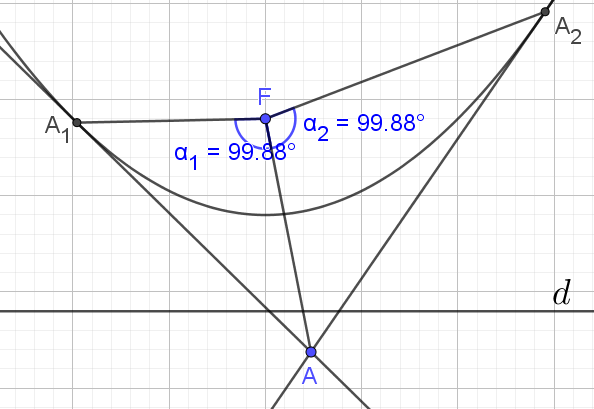 Доказательство. Касательные AA1 и AA2 содержат биссектрисы углов соответственно FAD1 и FAD2. Треугольники AFA1 и AD1A1, AFA2 и AD2A2 равны. Следовательно, равны углы AFA1 и AD1A1, AFA2 и AD2A2. Углы AD1D2 и AD2D1 также равны. Следовательно, равны углы AFA1 и AFA2.
[Speaker Notes: В режиме слайдов ответы появляются после кликанья мышкой]
Упражнение 19
Через точку A к параболе проведены прямая AB, перпендикулярная директрисе d, и две касательные, A1, A2 – точки касания. Докажите, что Углы FAA1 и BAA2 равны.
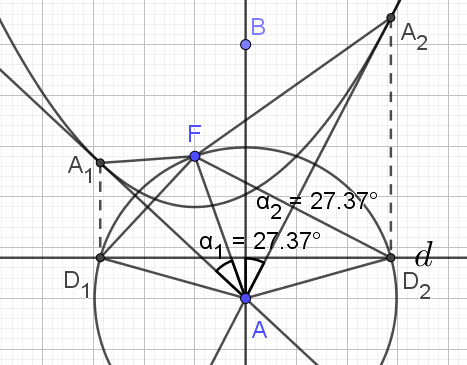 29
[Speaker Notes: В режиме слайдов ответы появляются после кликанья мышкой]
Упражнение 20
Через точку B0 параболы, расположенную внутри угла a1Aa2, проведём касательную b к параболе. Обозначим B1, B2 её точки пересечения с касательными соответственно a1, a2. Докажите, что величина угла B1FB2, под которым виден из фокуса F отрезок B1B2 касательной к параболе, не зависит от положения точки B0.
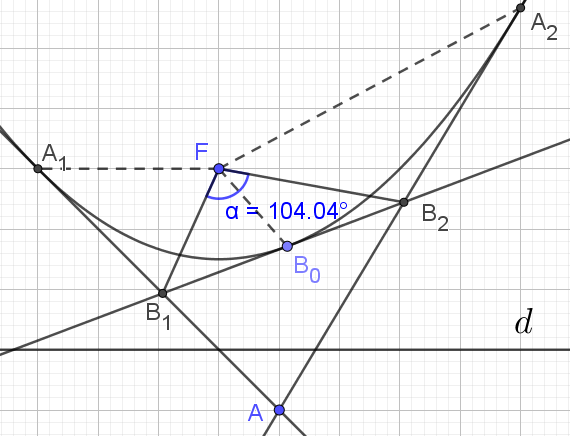 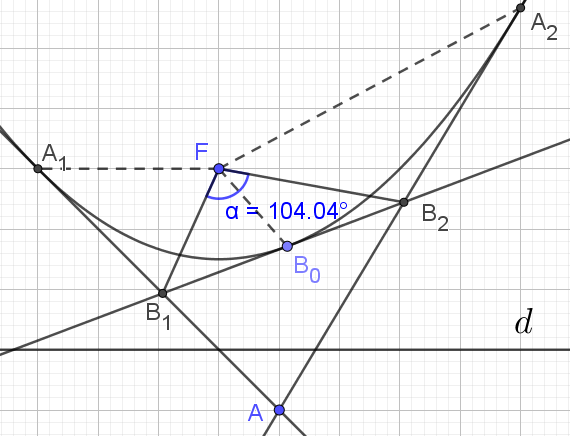 [Speaker Notes: В режиме слайдов ответы появляются после кликанья мышкой]